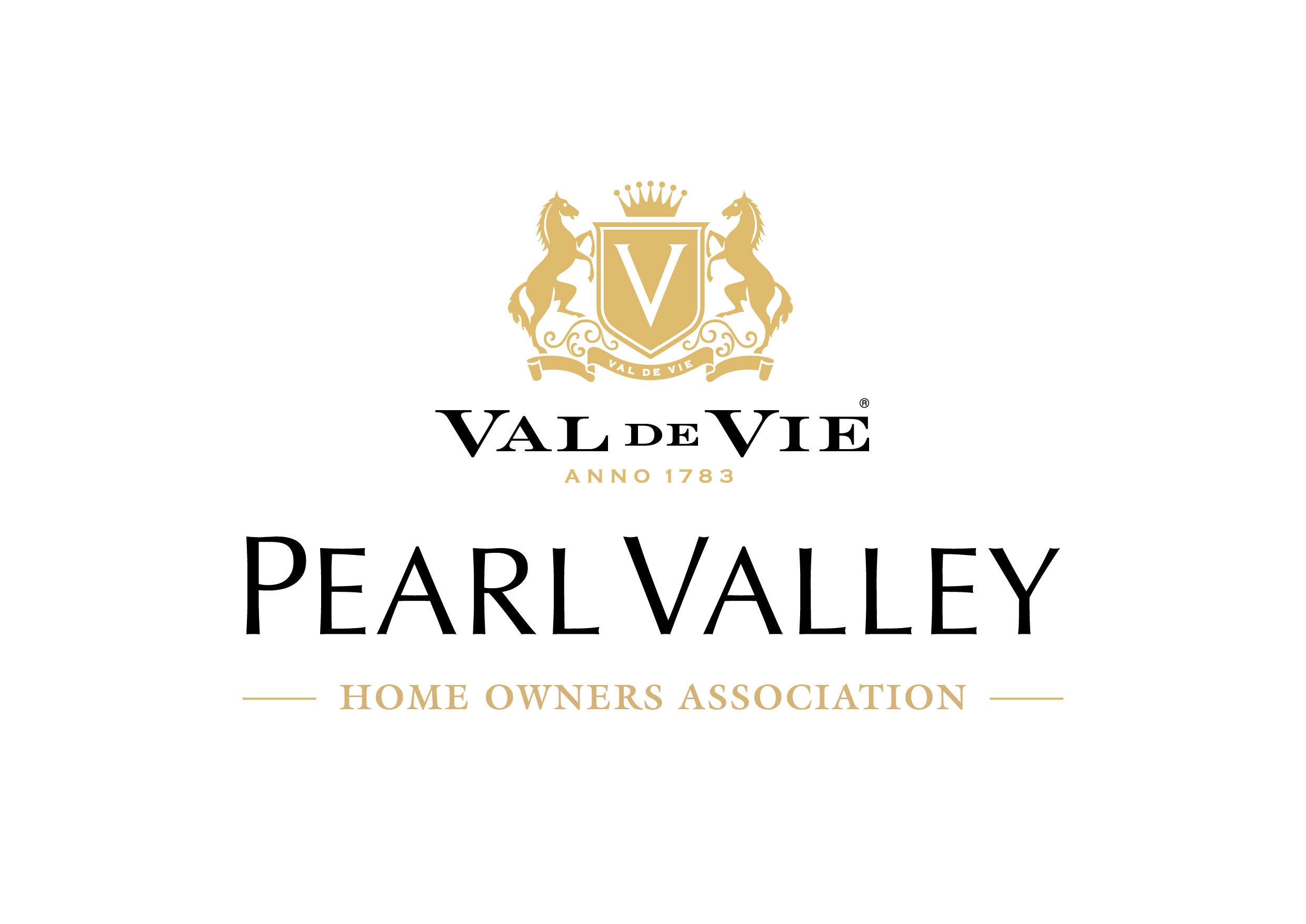 Welcome
Pearl Valley HOA Townhall MeetingTime: 18:00 (SAST)Date: 26 July 2023
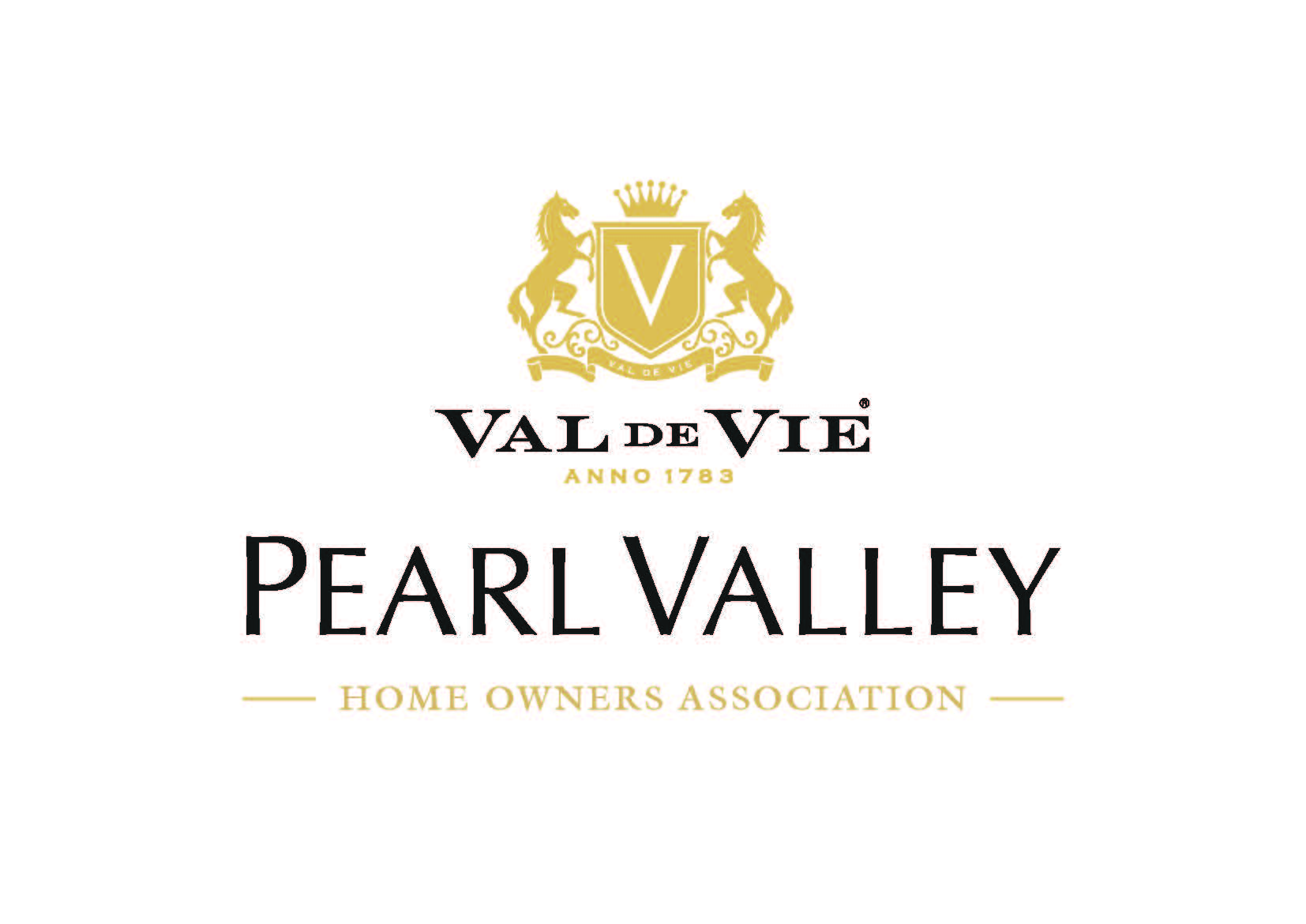 PVHOA PROPOSED NEW CONSTITUTION (summary of material changes)
HOA LEVEL
Rights gained/benefits
Rights given up
Condition of Special Resolution majority changed from 75% to 66.67% -  Slightly less protection of minority's rights
End of Development Period: -  Termination of 5000 votes-  Control over Board of HOA trustees (6 homeowners vs 0 developer) - Control over appointment of Managing Agent- Right to approve/deny future requests to consolidate erven-  Right to accredit and decide on composition of Estate Agents, Building          Panel and Review Architect- Determination of building timelines and penalty levies- Termination of developer's rights to incorporate future phases of development/adjoining properties into the PVHOA 
Hotel votes:- limited to the number of levies contributed (i.e. 20%)
Handover of  common areas and infrastructure to HOA ownership
Homeowner control over their own future
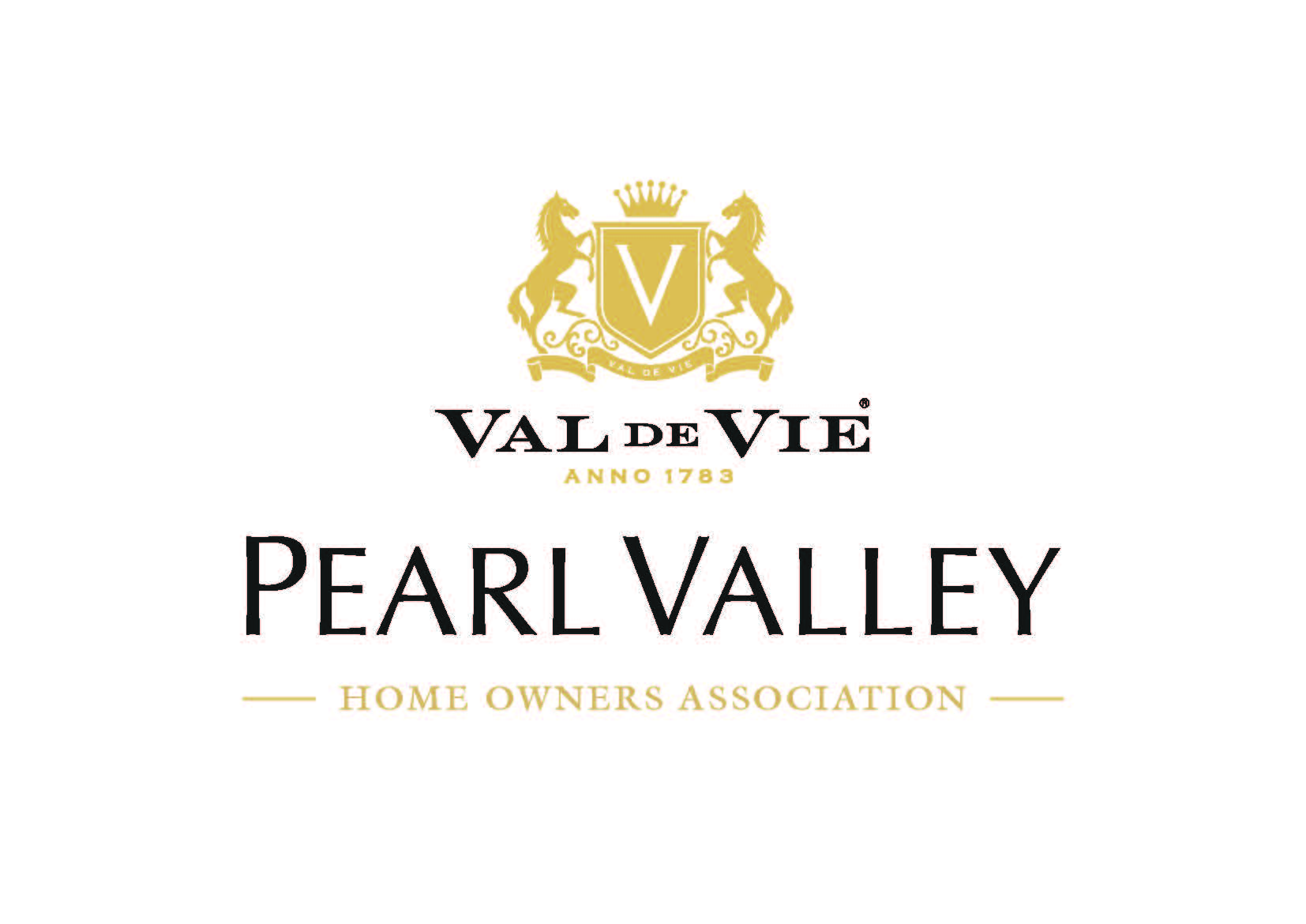 PVHOA PROPOSED NEW CONSTITUTION (summary of material changes)
DEVELOPER LEVEL
Rights gained/benefits
Rights given up
End of Development period-  all rights as mentioned above on HOA level- Right to repurchase erf at original price if member is in breach of building timelines
Definition of Land changed to formally include the Acres development- Formality and in response to the voting outcome of previous SGM to incorporate
Guarantee of full protection of commercial rights, including access and servitudes
Right to appoint an observer to attend trustee meetings
No developer funding of any shortfall between HOA operating costs and levy income
Indemnity against claims in respect of civils infrastructure
(Note: The developer has however not relinquished any rights in terms of his ownership and control of the golf course and Clubhouse, nor of the Hotel or his undeveloped properties on the PV estate)
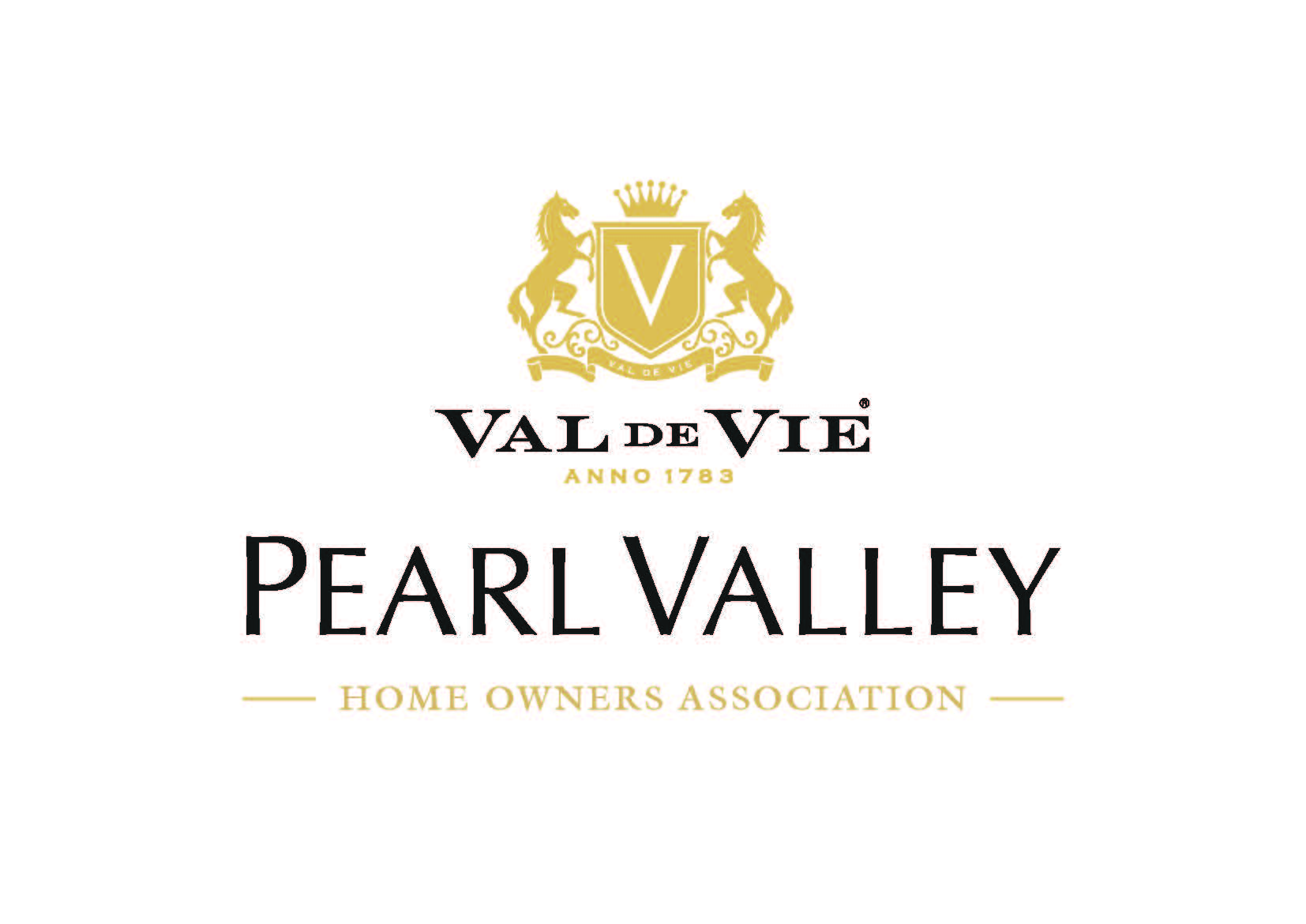 PVHOA PROPOSED NEW CONSTITUTION (summary of material changes)
ROADMAP TO END DEVELOPMENT PERIOD AND BRING SUPER ESTATE DISCUSSIONS TO FINALITY
Principles:
Developer / Golf Course Owner will support the SGM vote on the new PVHOA Constitution (including the end of the Development Period) is 75% of homeowners vote in favour, provided that: 
A date for completion of the super Estate negotiations is agreed (proposal being end November 2023).
On such date (or if extended by mutual agreement between HOA’s), homeowners of the HOA’s must vote for or against the Super Estate on the terms then presented to them. 
Bearing in mind that VDV homeowners have already voted to only consider a “one HOA” Super Estate concept. 
If homeowners do not vote in favour of the Super Estate of if implementation is delayed beyond 28 February 2023 (proposed backstop date), reciprocal access will terminate and the estates will separate.
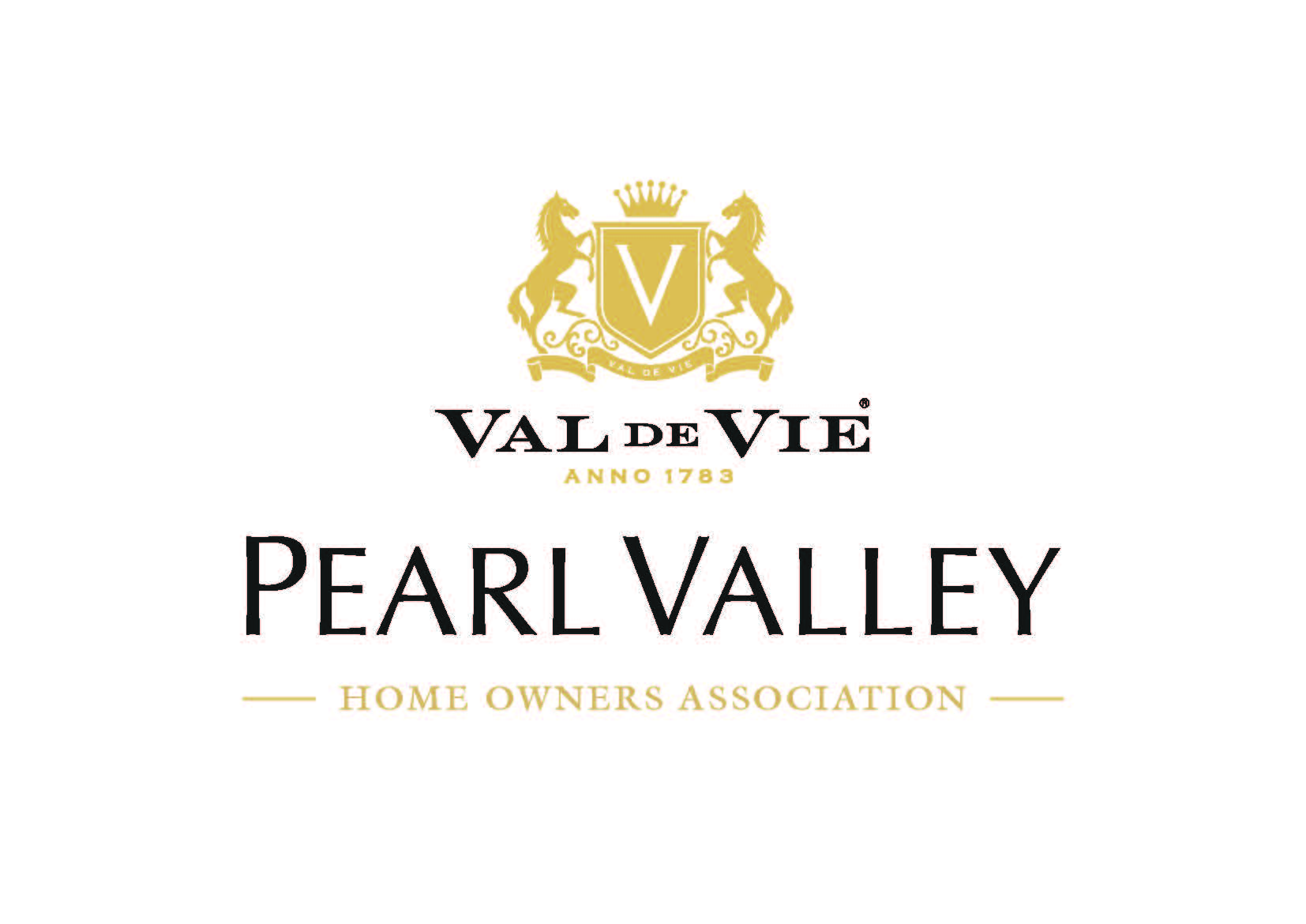 PVHOA PROPOSED NEW CONSTITUTION (summary of material changes)
ROADMAP TO END DEVELOPMENT PERIOD AND BRING SUPER ESTATE DISCUSSIONS TO FINALITY
No
Vote on One HOASuper Estate
Super Estate negotiations until 30 Nov 2023
SGM vote on PV Constitution
No
Yes
New PV Constitution adopted Development period ends
Yes
Super Estate implemented by 28 Feb 2024
Estates will formally split.No further mutual access.Fence likely to be erected.Costs to be determined.
No
Yes
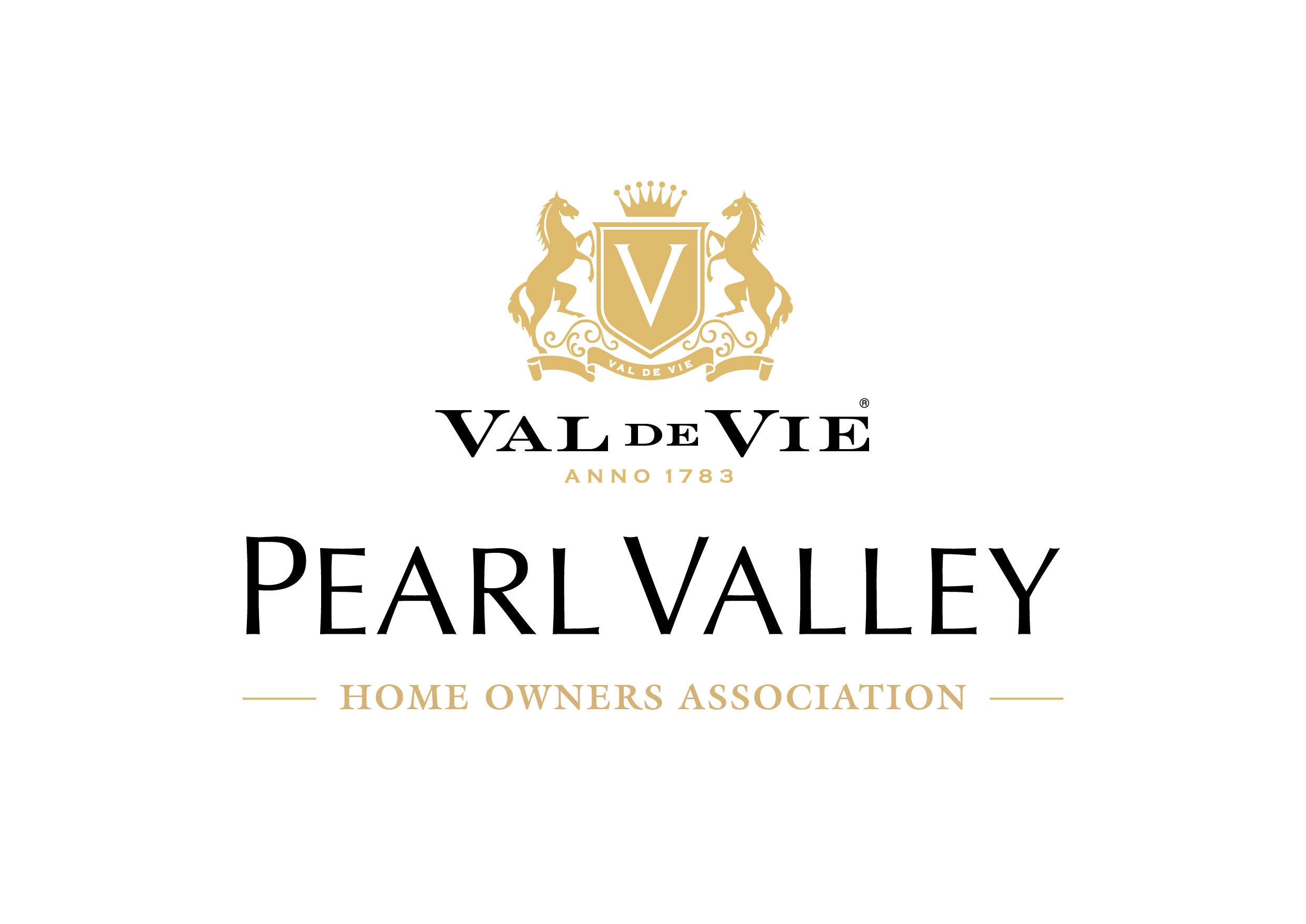 Thank you for participating at the Pearl Valley HOA Townhall Meeting